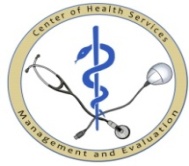 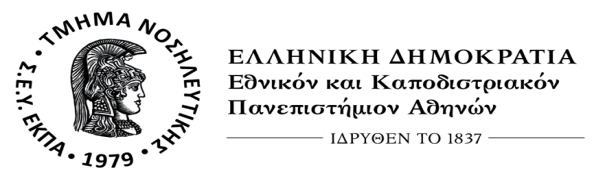 Εργαστήριο Οργάνωσης και 
Αξιολόγησης Υπηρεσιών Υγείας
Διοίκηση Νοσηλευτικών Υπηρεσιών
Ασκήσεις Στελέχωσης
Δάφνη Καϊτελίδου
Άσκηση 1. Στελέχωσης Μονάδας
Δεδομένα:
Μέση ημερήσια απογραφή για μία παθολογική κλινική 30 κλινών είναι 24 ασθενείς.
Μέσος αριθμός ωρών καθημερινής φροντίδας είναι 5,5 ώρες ανά ασθενή

Να υπολογιστεί ο αριθμός του βασικού προσωπικού ανά βάρδια
Δάφνη Καϊτελίδου
Λύση
24*5,5=132 ώρες φροντίδας ανά ημέρα
 132:8 (εργάσιμες ώρες) = 16,5 ΙΠΑΠ ανά ημέρα
 17 ΙΠΑΠ * 7 (ημέρες)=119 βάρδιες ανά εβδομάδα
 119:5 (8ωρες βάρδιες ανά εβδομάδα) = 26,7 ΙΠΑΠ
Δάφνη Καϊτελίδου
Τελικός αριθμός Νοσηλευτών με βάση το Παράδειγμα GRASP για τα ελληνικά δεδομένα
Αργίες, άδειες κτλ.
Α) Αφαίρεση ημερών μη εργασίας ανά έτος για 1 θέση ΙΠΑΠ (πλήν των ρεπό που έχουν ήδη υπολογιστεί στο μοντέλο): 
364 ημέρες (52 εβδομάδες)
-10 αργίες
-5 ασθένεια
-5 εκπαιδευτική άδεια
-20 κανονική άδεια
= 40 ημέρες αργίας άρα 324 ημέρες εργάσιμες

Β) Διαίρεση ημερών έτους με πραγματικές ημέρες εργασίας για την εύρεση του αριθμού ΙΠΑΠ
364/324=1,12 νοσηλευτές για την κάλυψη μιας θέσης

ΕΠΟΜΕΝΩΣ για τα 26,7 ΙΠΑΠ σε ένα ελληνικό νοσηλευτικό τμήμα θα χρειαζόμουν 29,85 ΙΠΑΠ δηλαδή 30 Νοσηλευτές
Δάφνη Καϊτελίδου
Άσκηση 2. Στελέχωσης Μονάδας
Δεδομένα:
Ο συνολικός αριθμός GRASP μιας παθολογικής κλινικής 25 κλινών για 7 ημέρες της εβδομάδας είναι 10565.

Να υπολογιστεί ο αριθμός του βασικού προσωπικού ανά βάρδια
Δάφνη Καϊτελίδου
Λύση
1 βαθμός GRASP = 6 λεπτά
10565 βαθμοί GRASP = 63390 λεπτά
63390/60=1056,5 ώρες ανά εβδομάδα
1056,5:7=150,93 ώρες φροντίδας ανά ημέρα
150,93:8 (εργάσιμες ώρες) = 18,87 ΙΠΑΠ ανά ημέρα
18,87 ΙΠΑΠ * 7 (ημέρες)=132,06 βάρδιες ανά εβδομάδα
132,06:5 (8ωρες βάρδιες ανά εβδομάδα) = 26,41 ΙΠΑΠ
Δάφνη Καϊτελίδου
Τελικός αριθμός Νοσηλευτών με βάση το Παράδειγμα GRASP για τα ελληνικά δεδομένα
Αργίες, άδειες κτλ.
Α) Αφαίρεση ημερών μη εργασίας ανά έτος για 1 θέση ΙΠΑΠ (πλήν των ρεπό που έχουν ήδη υπολογιστεί στο μοντέλο): 
364 ημέρες (52 εβδομάδες)
-10 αργίες
-5 ασθένεια
-5 εκπαιδευτική άδεια
-20 κανονική άδεια
= 40 ημέρες αργίας άρα 324 ημέρες εργάσιμες

Β) Διαίρεση ημερών έτους με πραγματικές ημέρες εργασίας για την εύρεση του αριθμού ΙΠΑΠ
364/324=1,12 νοσηλευτές για την κάλυψη μιας θέσης

ΕΠΟΜΕΝΩΣ για τα 26,41 ΙΠΑΠ σε ένα ελληνικό νοσηλευτικό τμήμα θα χρειαζόμουν 29,58 ΙΠΑΠ δηλαδή 30 Νοσηλευτές
Δάφνη Καϊτελίδου
Άσκηση 3. Στελέχωσης Μονάδας
Δεδομένα:
Σας δίνεται ο πίνακας με τις ώρες φροντίδας ανά ασθενή με βάση το GRASP για 20 ασθενείς μιας παθολογικής κλινικής 25 κλινών.
Να υπολογιστεί ο αριθμός του βασικού προσωπικού ανά βάρδια
Δάφνη Καϊτελίδου
Λύση
Ο μέσος αριθμός ωρών καθημερινής φροντίδας είναι 5,3 ώρες ανά ασθενή
20*5,3=106 ώρες φροντίδας ανά ημέρα
 106:8 (εργάσιμες ώρες) = 13,25 ΙΠΑΠ ανά ημέρα
 14 ΙΠΑΠ * 7 (ημέρες)=98 βάρδιες ανά εβδομάδα
 98:5 (8ωρες βάρδιες ανά εβδομάδα) = 19,6 ΙΠΑΠ
Δάφνη Καϊτελίδου
Τελικός αριθμός Νοσηλευτών με βάση το Παράδειγμα GRASP για τα ελληνικά δεδομένα
Αργίες, άδειες κτλ.
Α) Αφαίρεση ημερών μη εργασίας ανά έτος για 1 θέση ΙΠΑΠ (πλήν των ρεπό που έχουν ήδη υπολογιστεί στο μοντέλο): 
364 ημέρες (52 εβδομάδες)
-10 αργίες
-5 ασθένεια
-5 εκπαιδευτική άδεια
-20 κανονική άδεια
= 40 ημέρες αργίας άρα 324 ημέρες εργάσιμες

Β) Διαίρεση ημερών έτους με πραγματικές ημέρες εργασίας για την εύρεση του αριθμού ΙΠΑΠ
364/324=1,12 νοσηλευτές για την κάλυψη μιας θέσης

ΕΠΟΜΕΝΩΣ για τα 19,6 ΙΠΑΠ σε ένα ελληνικό νοσηλευτικό τμήμα θα χρειαζόμουν 21,95 ΙΠΑΠ δηλαδή 22 Νοσηλευτές
Δάφνη Καϊτελίδου